আজকের পাঠে সবাই কে সু স্বাগতম
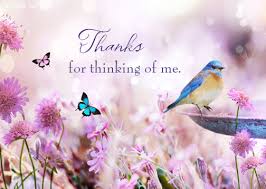 শিক্ষকের পরিচয়
মোহাম্মদ দাউদ 
        সিনিয় শিক্ষক  
 রতনপুর হাজিছৈয়দের  রহমান স্মৃতি উচ্চ বিদ্যালয় 
 রতন পুর ,ফেনি সদর,  
  ফেনি ।
আজকের পাঠ
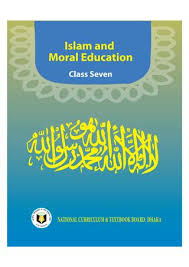 শ্রেনি -  সপ্তম 
বিষয় – ইসলাম 
 অধ্যায় – ২য় 
 সালাতুল তাহাজ্জুদ 
সময় – ৪০ মিনিট ।
ছবি দেখি ও বলি
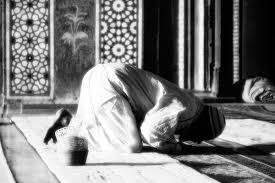 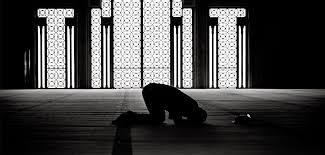 সালাত ( তাহাজ্জুদ )
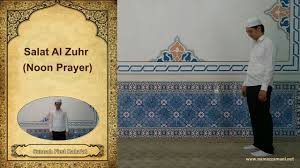 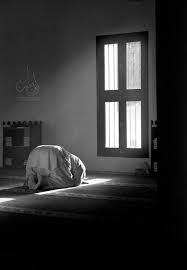 শিখনফল
ভিবিন্ন প্রকার সালাতের নাম বলতে পারবে । 
 সালাতের নিয়ম কানুন বলতে পারবে । 
সুন্নাত সালাতের নিয়ম বলতে পারবে । 
 তাহাজ্জুদের সালাতের লাভ বলতে পারবে । 
 কখন কি ভাবে তা পড়তে হয় তা বলতে পারবে ।
সালাতের বর্ননা
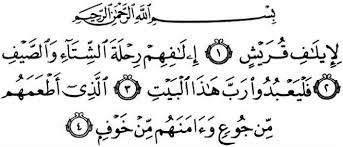 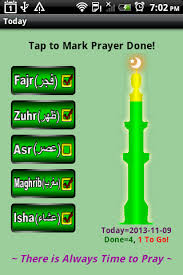 দলিয় কাজ
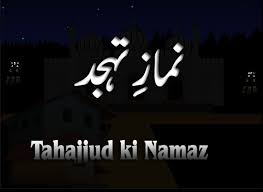 সালাতুল তাহাজ্জুদ পড়ার নিয়ম লিখ ?
জোড়ায় কাজ
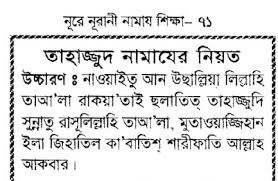 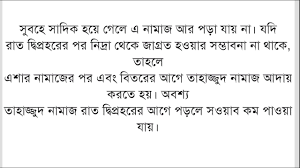 তাহাজ্জুদের সালাত কখন পড়া যায় না , ও নিয়ত
মুল্যায়ন
সালাত অর্থ কি ? 
 সালাতের ফরয কয় টি ? 
 তাহাজ্জুদ কখন পড়তে হয় ?  
 এই সালাতের লাভ কি ?
 এই সালাতের আল্লাহর কি পাওয়া যায় ?
উত্তর মিলিয়ে দেখি
সুন্নাত 
 ১৩ টি 
 গভির রাতে ।
 আল্লাহ খুশি হন । 
 নৈকট্য
ধন্যবাদ
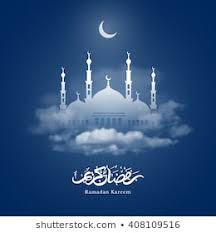